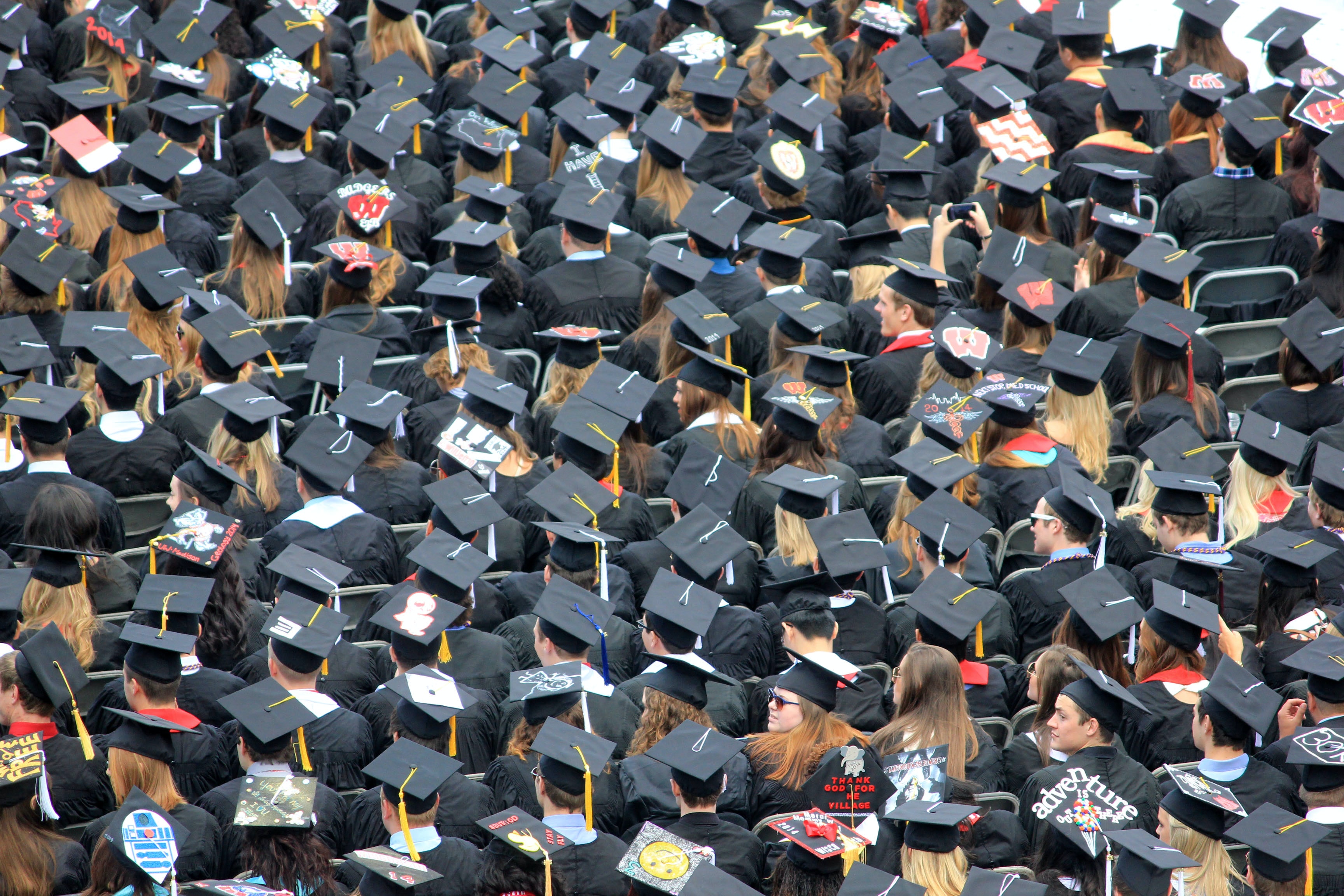 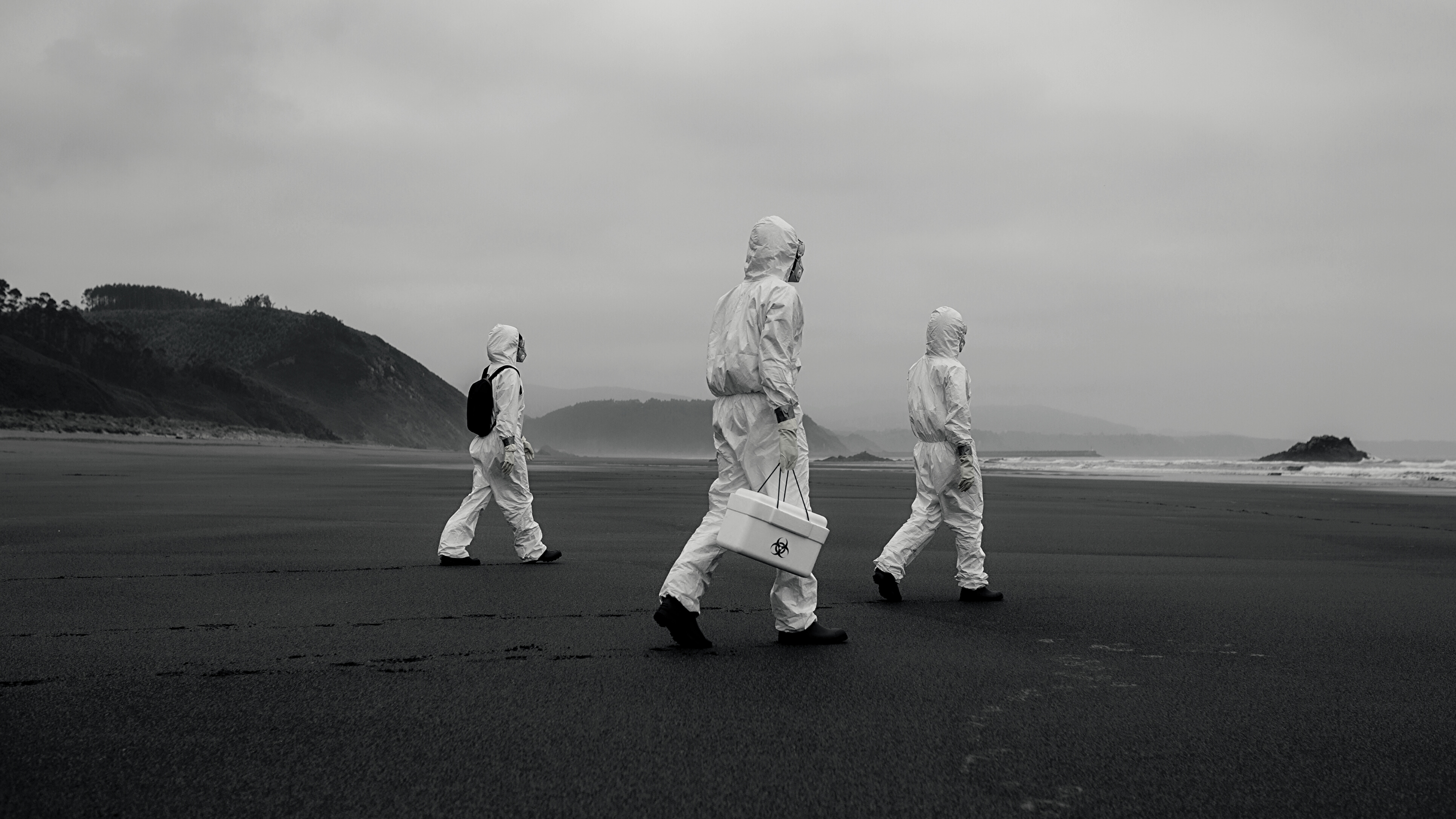 CHALLENGES AND OPPORTUNITIES
OF THE COVID 19 CRISIS FOR TERTIARY EDUCATION
Our Vision for Tertiary education
SOCIETY
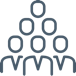 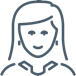 INDIVIDUAL
The World Bank’s Vision

A strong contribution of tertiary education to equitable growth, social cohesion and societies with strong democratic foundations as well as to the success and advancement of individual students
Human capital and long-term growth
Better employability
Higher wages
Innovation and regional development
Higher democratic participation
Social cohesion and well-functioning societies
Better health outcomes
[Speaker Notes: The policy level, it is not really their area , they want to know how the Bank can help.]
HOW TO SHAPE 21ST CENTURY TERTIARY EDUCATION SYSTEMS
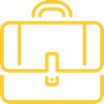 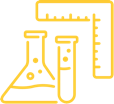 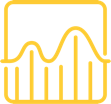 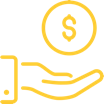 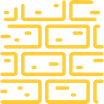 Promote STEAM fields, grounded in a solid general education, to optimize individual and economic outcomes
Ensure stable foundations, including supporting systems that promote resilience
Make equity a priority
Prepare for demographic shifts
Utilise the opportunities provided by the private sector
…WITH A FOCUS ON SYSTEMS
Universities and 
Post-Secondary Colleges
Governments
EQUITY
RELEVANCE
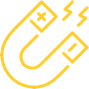 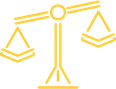 Technical and vocational education and training (TVET)
Private sector
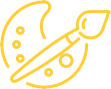 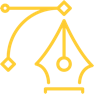 DIVERSITY
FLEXIBILITY
Civil society
Adult education
KEY CHARACTERISTICS OF THE WORLD BANK’S TERTIARY EDUCATION INTERVENTIONS
2
5
1
3
4
Of the total 274 tertiary education interventions, the majority are Analytic & Advisory Activities, followed by lending
Education GP leads the majority of Bank project involving tertiary education; 75 projects have cross-GP collaborations
91% of the lending commitment is IBRD/IDA and almost 83% of it is dedicated to Investment Project Financing (IPF) operations
Since 2015, the World Bank has committed more than US$10.4 billion in tertiary education related interventions
The Africa region has the highest number of WB interventions in tertiary education, followed by Europe & Central Asia, and Latin America & Caribbean
*Based on Operations Portal Data: Last accessed April 17, 2020
REGIONAL DISTRIBUTION OF ALL TERTIARY EDUCATION ACTIVITIES
The majority of activities are in the Africa region (29%), followed by ECA at 22% (n=61) and LAC at 15% (n=42)
India has the highest number of tertiary education activities (16 total) which includes AAA (50%) and investment projects (44%)


Other countries with a high number of TE activities are Vietnam (8); and 7 activities each in Colombia, Kenya, Nigeria, and the Russian Federation
East Asia 
& Pacific
23%
Middle East &
North Africa
8%
East Asia 
& Pacific
8%
South Asia 
Region
12%
Africa
29%
Latin America
& Caribbean 
15%
Other
6%
Our Vision for internationalization
Tertiary Education Internationalization is a commitment, confirmed through action, to infuse international and comparative perspectives throughout the teaching, research, and service missions of higher education.
World Bank
Comprehensive internationalization
Beyond mobility, particularly now that it is almost impossible
Beyond the international office but it needs to play a key leadership role
Leadership to drive internationalizing:
The on-campus curriculum and learning
Research and scholarship
All institutional missions
Global institutional partnerships
As much diversity in practice and approach as homogeneity
World Bank
What to do?
Establishing a Strategic Plan for Internationalization
Mission, Vision, Goals
Activities
Evaluation
Defining adequate organizational structure
The key role of partnerships and engagement
Incentives
World Bank
COVID 19 Challenges
World Bank
Impact
As of April 6, 2020, universities and other tertiary education institutions were closed in 170 countries and communities, and more than 220 million post-secondary students—13% of the total number of students affected globally—have already had their studies ended or significantly disrupted due to COVID-19
World Bank
[Speaker Notes: The topic is about]
IMMEDIATE CHALLENGES
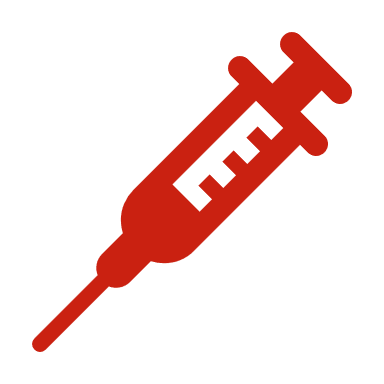 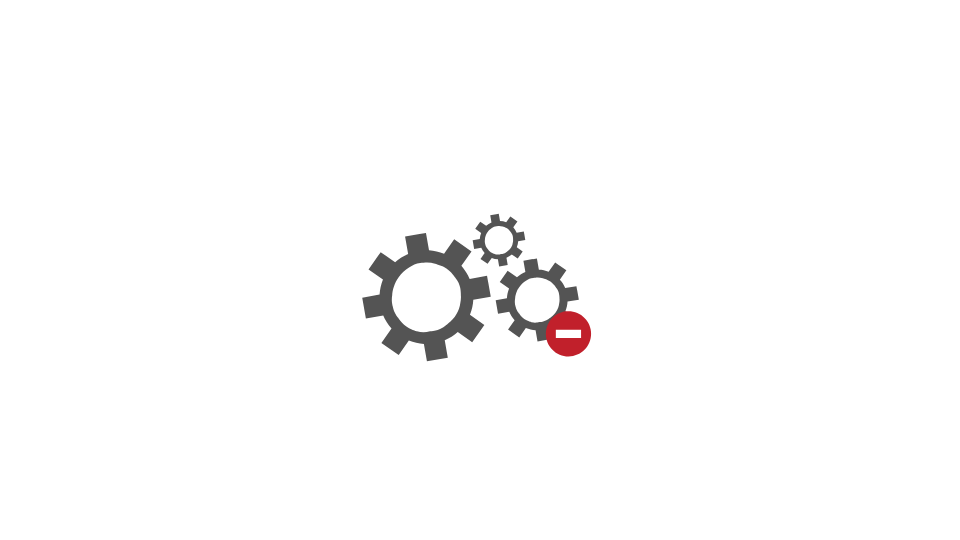 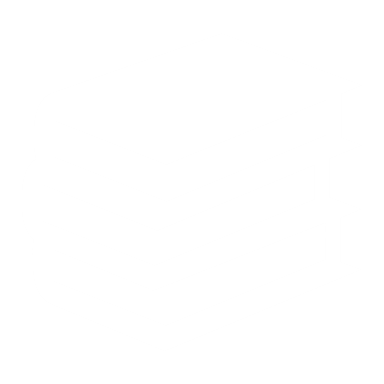 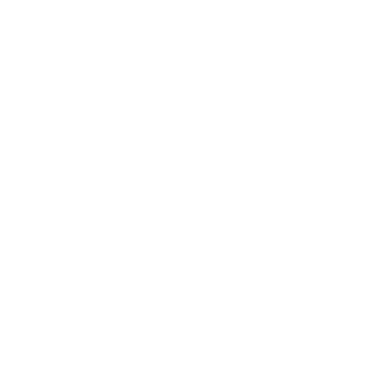 Staff and Student Illnesses
Maintaining Instructional Operations
Mass 
Student Displacements
Broadscale 
Institutional Disruption
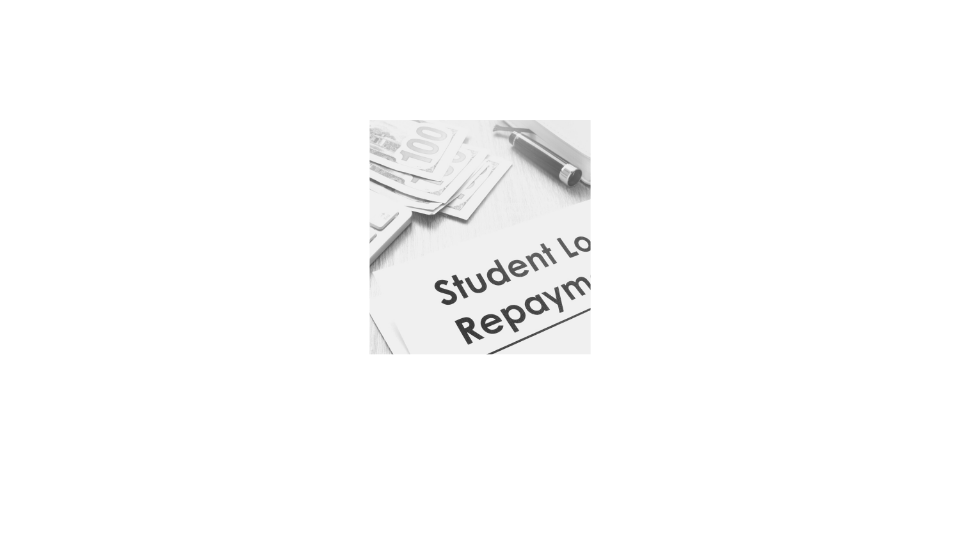 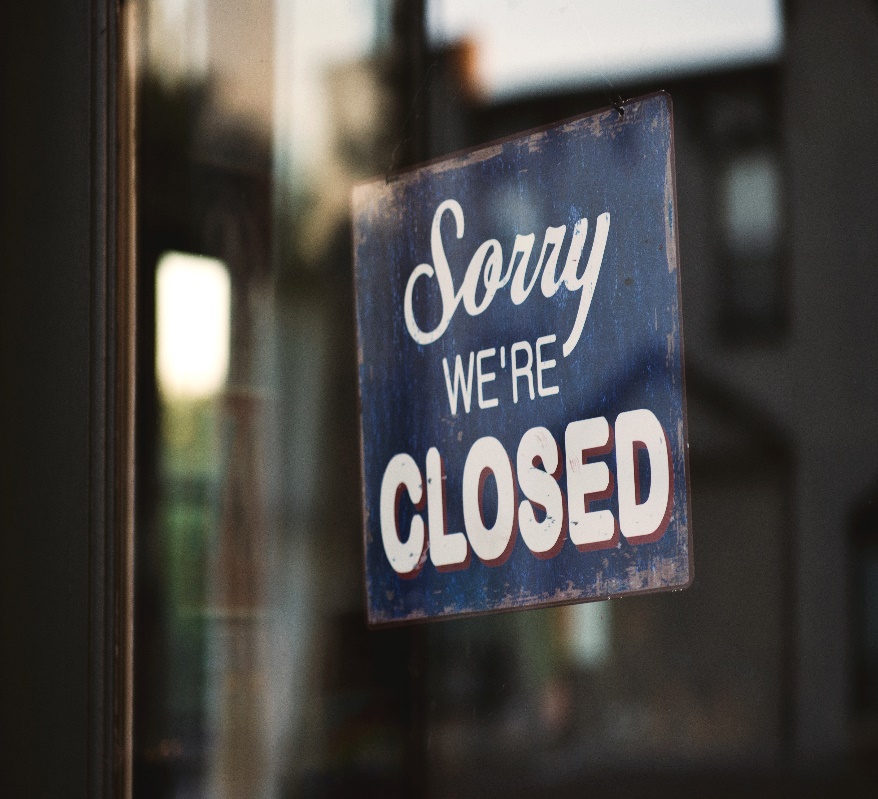 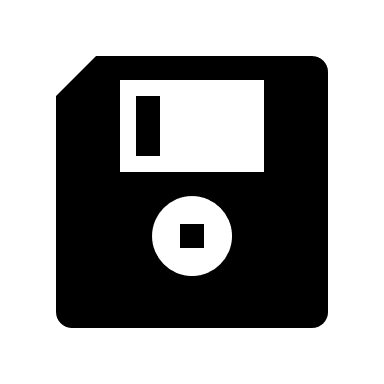 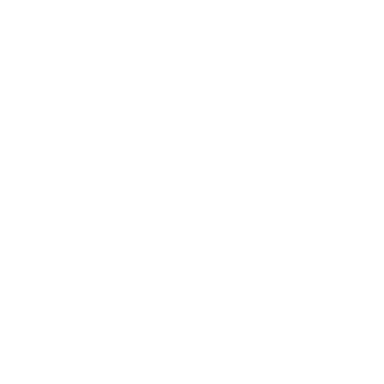 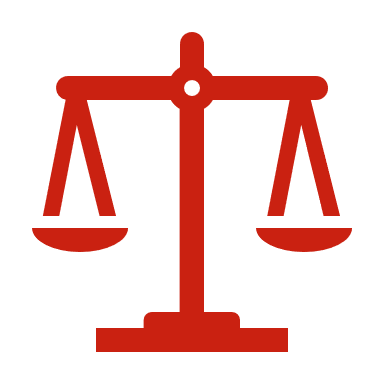 Student Loan Maintenance
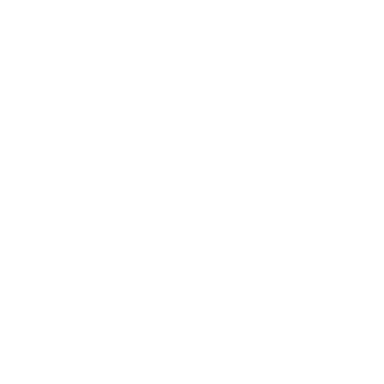 Outdated Technology Platforms
Maintaining or Closing Research Operations
Curtailing International Mobility
Equity Implications
Staff and Faculty Furloughs
World Bank
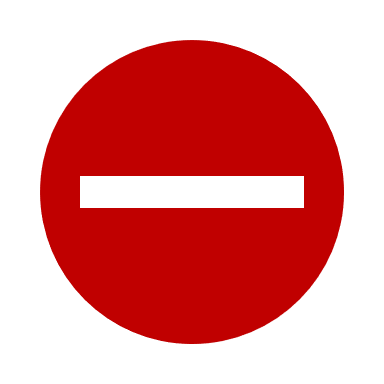 immediate actions/considerations
Institutional Closures
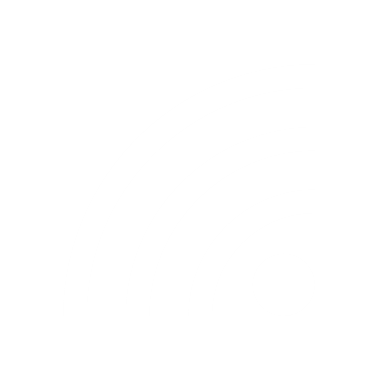 Course Delivery
Recognizing the  need for just-in-time support in the day-to-day adaptation of tertiary education delivery to the impact of the pandemic, a series of actions and considerations are which institutions can follow for the immediate and long-term adaptation to the changed environment for tertiary education
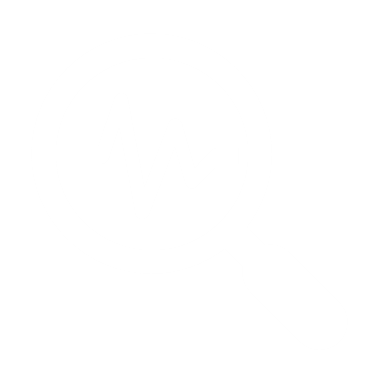 Research (where relevant)
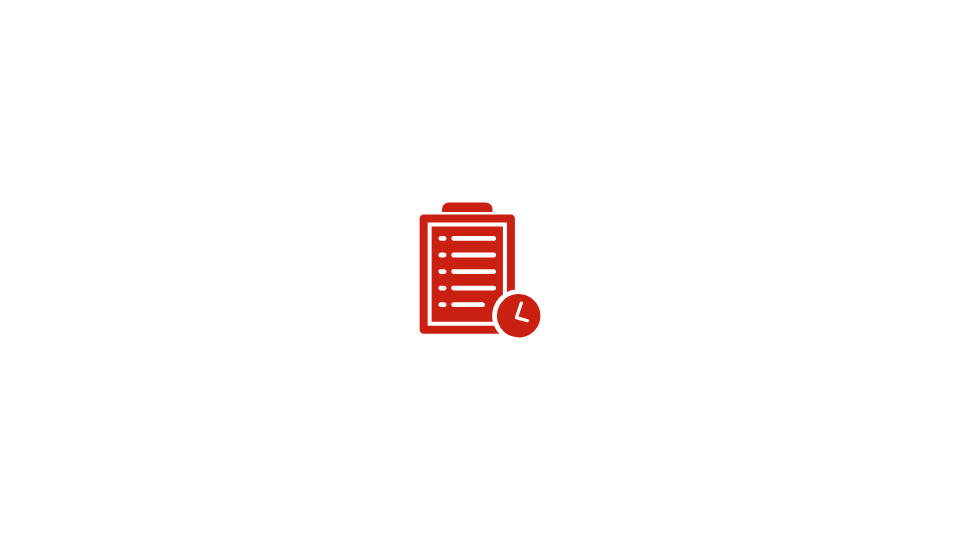 Many universities and colleges have moved their operations online by taking major actions due to previous investments in digital connectivity.
Preparing for the next academic year
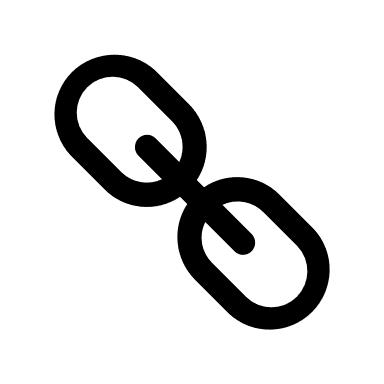 Maintaining organizational operations
[Speaker Notes: Actions to be taken at the top management of the university of how they manage these closures
Course delivery: they need to find solutions to the absence of face-to-face classes
How to sustain research in remote context
A lot of uncertainties 
You need to maintain your organizational operations, IT, security, financial services, etc. these all need ot continue]
Technology bottlenecks to anticipate
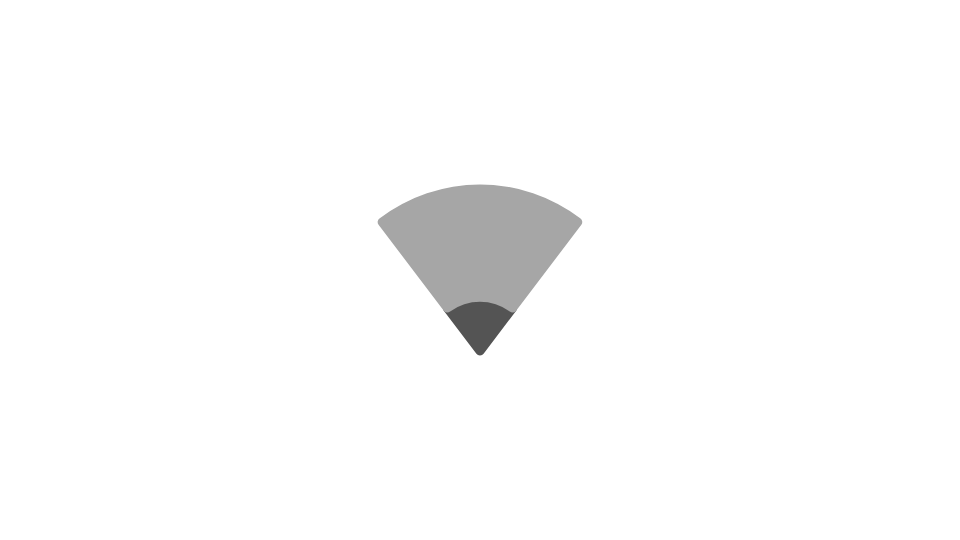 Most universities have not been able to adapt the course content, nor have access to appropriate e-learning platforms. Remote learning is the model used at most universities using non-interactive platforms such as Zoom, Google Meet, etc. whereby the course is delivered through web conferences, emails, and chat groups.
Academic staff capacity to deliver remote courses
Faculty are often underprepared to deploy content. While most faculty members are active online, many have not taught in online mode before this crisis. While there is a lot of material online, there is little 24/7 technical and pedagogical support available
In an emergency, we need to learn by doing, but we also need to make sure that we can minimize their impact and correct mistakes as they are identified
The regulatory environment is not (yet) aligned to online learning. A key issue is the competitiveness of the Telecoms market, which often favor a monopoly, and does not provide cheap options that work for the poor
Students (and faculty) do not have enough connectivity and devices at home, and this is applies particularly in the most remote areas and among the poorest. The digital divide remains strong, between and within countries
Many, if not most, students are not experienced as online learners. While they may be quick to adapt, students face challenges that lead to dissatisfaction with their academic experience
Students’ capacity to adapt
Inequality in Connectivity
Mistakes
Regulation
Platforms
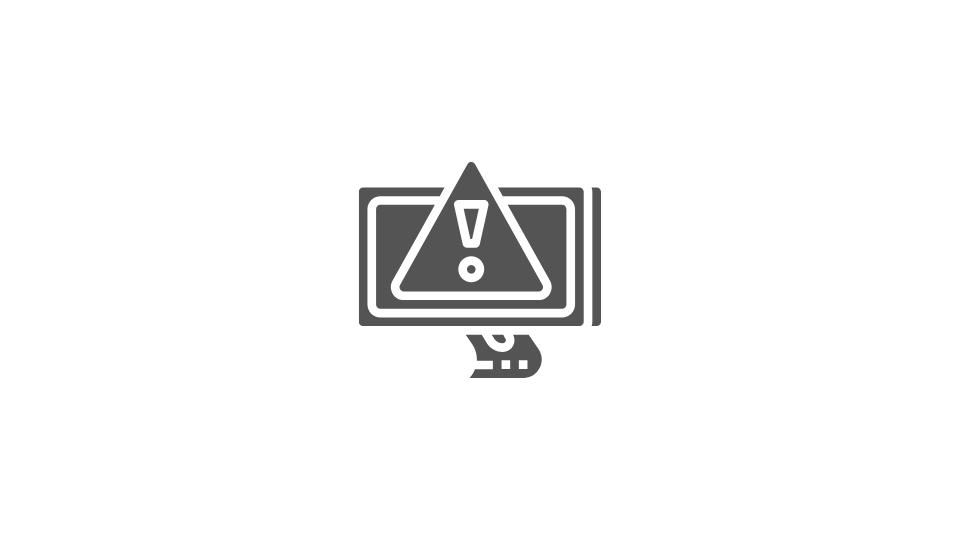 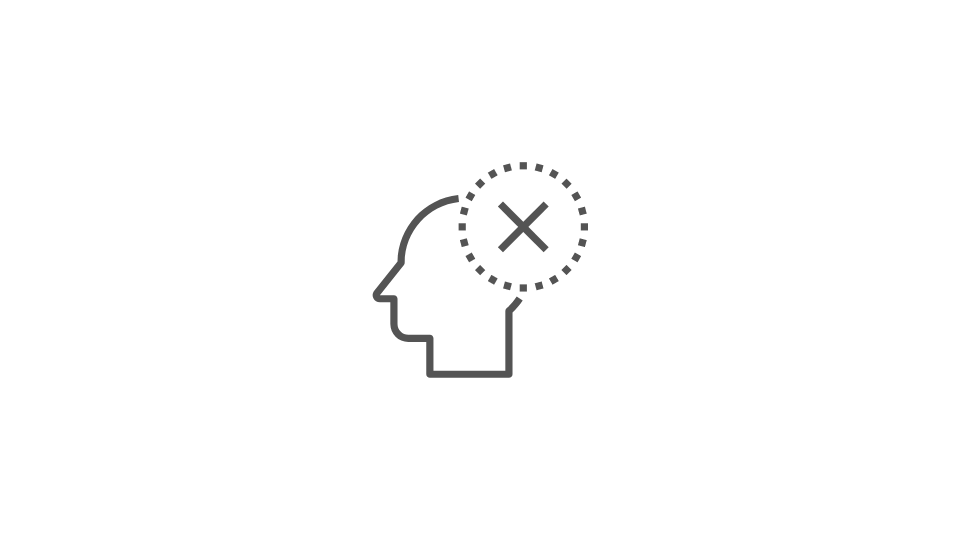 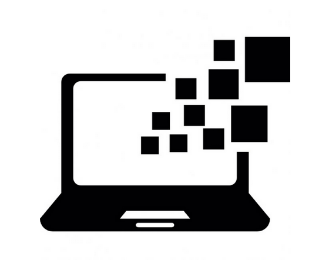 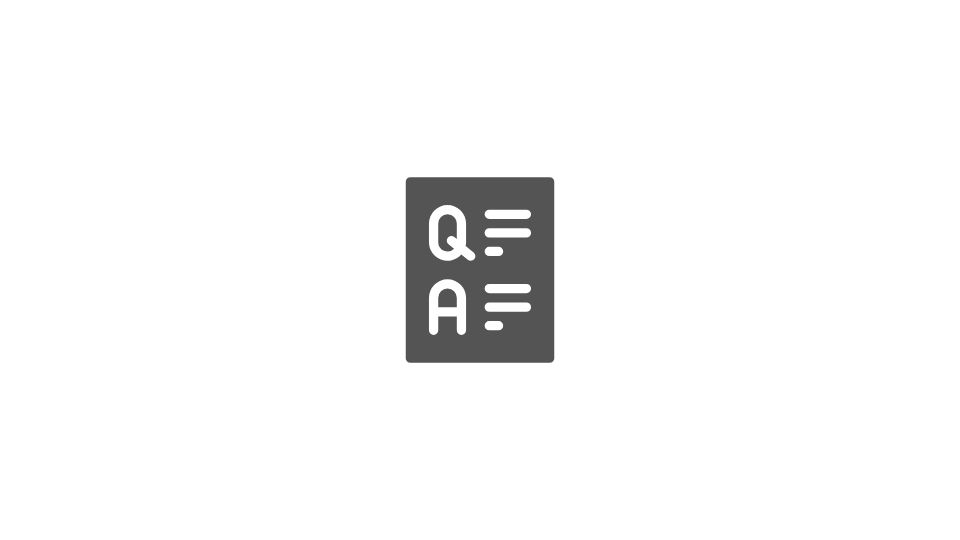 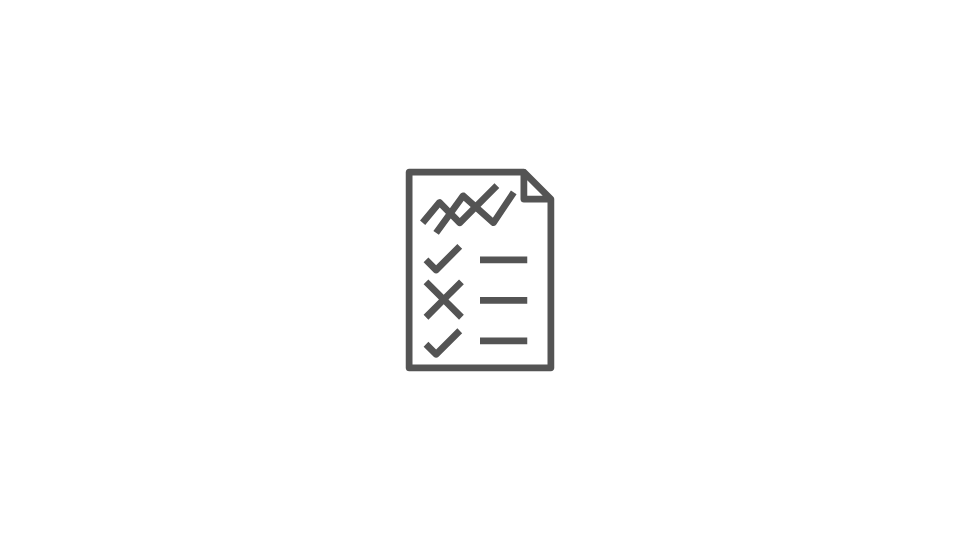 [Speaker Notes: Platforms, content, adapting the content, not all universities have platform – most of the providers – we cannot speak about e-learning, it is more remote learning, using platforms like Zoom, Googlemeet, etc. the course is delivered through web conferences, they send emails and chat groups, there is not interactive platforms.]
Other issues within international HE
Prospective students have been unable to take examinations
 International students have been unable to travel to their campuses or to return home
Study abroad programs have been cancelled
Faculty members have been asked not to travel to affected countries – or to avoid foreign travel entirely
Decrease in mobility: restructuring of mobility patterns
Seek financial alternatives: dependency on income from international students will decrease
World Bank
But the crisis also offers LT opportunities
World Bank
LT Opportunities
6
2
4
Progress on regulation related to e-learning
Accelerate staff and student preparedness for online learning
Shared online platforms
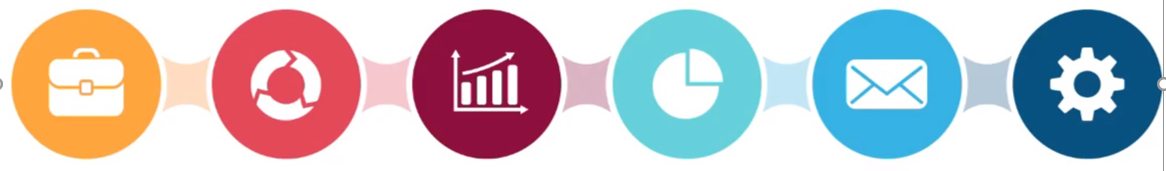 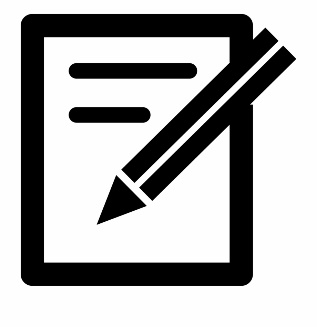 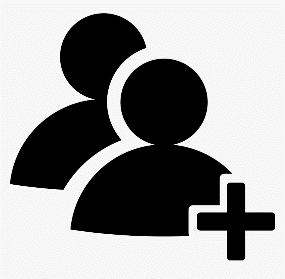 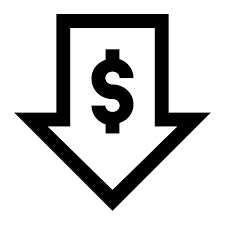 3
5
1
Internationalization begins at home:
Pervasive international engagement through curricular integration as well as active faculty engagement
Integrate global perspectives within the programs, and enriching the quality of study program
Integrate elements of internationalization into the compulsory program
Include virtual mobility through online working with partner universities
Better/Lower cost inception - students learning remotely, with a chance to go abroad if and when circumstances allow (example: ERASMUS mobility programs)
Allowing cross registration at other universities, and recognizing courses/credits
World Bank
[Speaker Notes: Students who were planning to travel abroad have been offered an opportunity to register online and to travel to campus once the situation is restored, this lowest the cost, and it will lower the pool of candidates for students who could apply had they were required to travel. 
This would also be a way for universities to do a better selection of students, because when students travel to a new country they have to manage a number of issues, so now that they have this buffer, it gives them kind of a smoother transition, so it will be a way for universities to test the students’ motivation and commitment. 
Merge as one slide with opportunities 
the crisis shook the system and created an environment more open to innovation, including the curriculum and how to approach internationalization 
The first bullet point can be linked to the 4th bullet point 
There should be bullet points]
Kamel Brahamkbraham@worldbank.org 
Hana Addam Ghalihelghali@worldbank.org
With credit to Nina Arnhold and Roberta Basset, Global WB Leads for Tertiary Education
THANK YOU!